«Выборы Президента Российской Федерации».
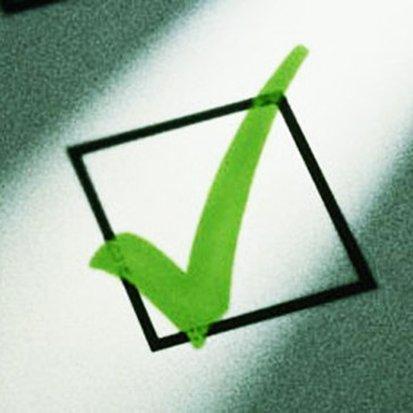 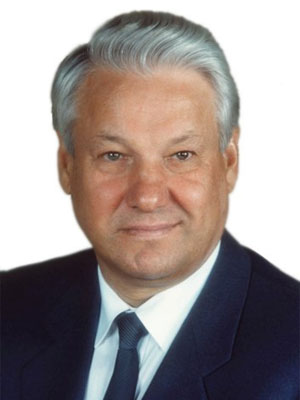 12 июня 1991 г
Б.Н. Ельцин

16 июня – 3 июля 1996 г
Б.Н. Ельцин
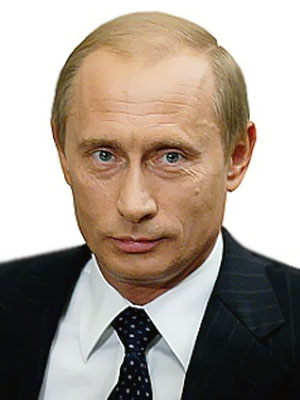 26 марта 2000 г
В.В.Путин

14 марта 2004 г
В.В.Путин
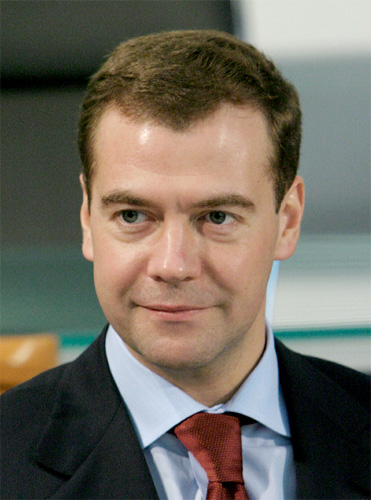 2 марта 2008 г
Д.А. Медведев
Группа 1. Помещение для голосования (статья 66).
Помещение предоставляется безвозмездно. 
 Должен быть зал, в котором размещаются ящики для голосования и кабины.
 Оборудуется стенд.
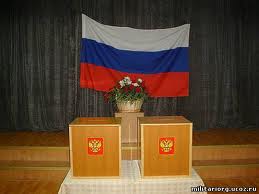 Группа 2. Избирательный бюллетень (статья 67).
Текст на русском языке. 
Бумага с водяными знаками.
 Фамилии в алфавитном порядке.
 Пустой квадрат.
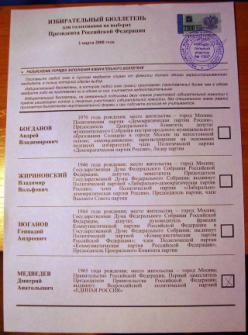 Группа 3. Открепительное удостоверение (статья 68).
Отрывной талон. 
Письменное заявление. 
Причина. 
Включение в списки избирателей на другом участке.
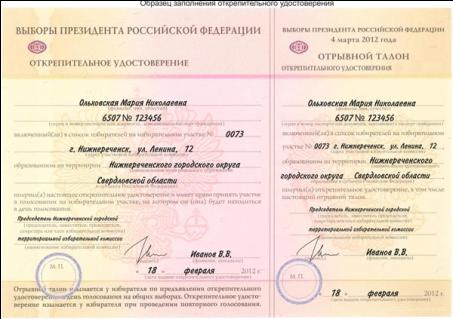 Группа 4. Порядок голосования (статья 67).
С 8 до 20 часов по местному времени. Пломбировка ящиков.
 Паспорт. 
Голосование личное.
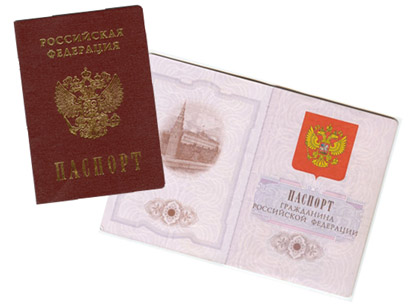 Группа 5. Подсчёт голосов (статья 73 – 76).
Участковая избирательная комиссия. Открыто и гласно. 
Погашение бюллетеней. 
Вскрытие ящиков.
 Сортировка. 
Подсчёт голосов. 
Территориальная избирательная комиссия. 
Комиссия субъектов. 
Определение результатов выборов.
Кандидаты:
Жириновский Владимир Вольфович,
 Зюганов Геннадий Андреевич, 
Миронов Сергей Михайлович, 
Прохоров Михаил Дмитриевич 
Путин Владимир Владимирович.
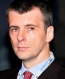 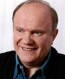 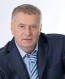 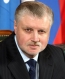 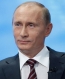 Официальные итоги выборов Президента России 2012 года:
1. Путин Владимир Владимирович	63,60%
2. Зюганов Геннадий Андреевич	17,18%
3. Прохоров Михаил Дмитриевич	7,98%
4. Жириновский Владимир Вольфович	6,22%
5. Миронов Сергей Михайлович	3,85%
Обработано бюллетеней: 100%
Явка избирателей по России: 65,3%
4 марта 2012 г
В.В.Путин
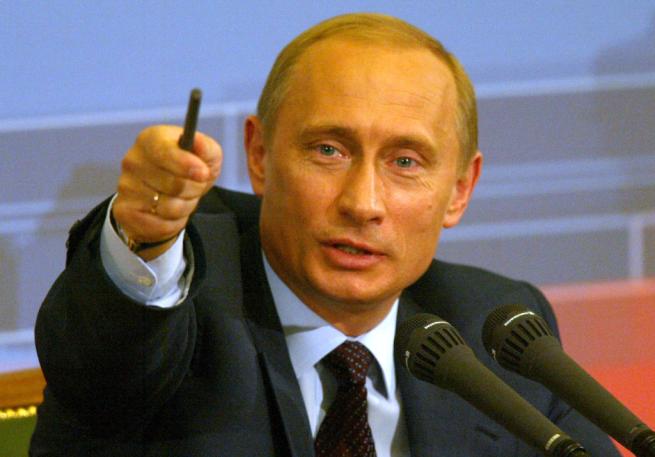